Участие добровольцев в проектах Касимовской епархии
Религиозная организация «Касимовская Епархия Русской Православной Церкви (Московский Патриархат)»

Фазлеева Анастасия Викторовна, 
секретарь Комиссии по строительству, реставрации и сохранению вещественных памятников церковно-исторического наследия
География проектов
Ремонт и консервация зданий храмов, противоаварийные вспомогательные работы
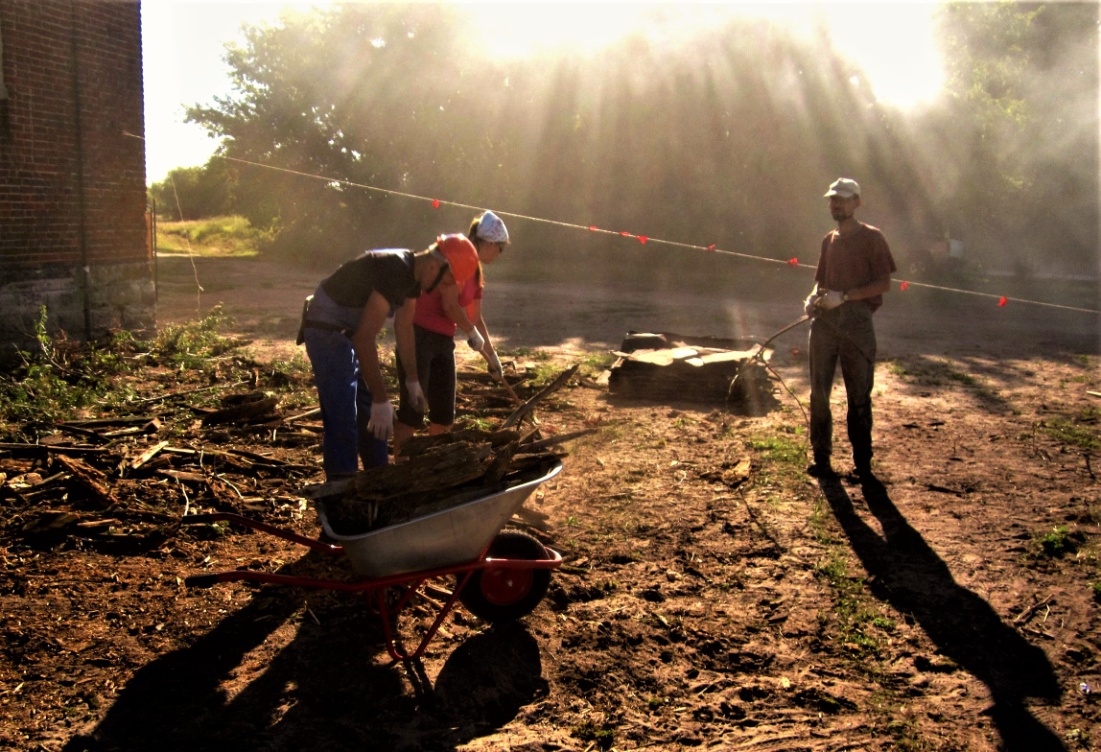 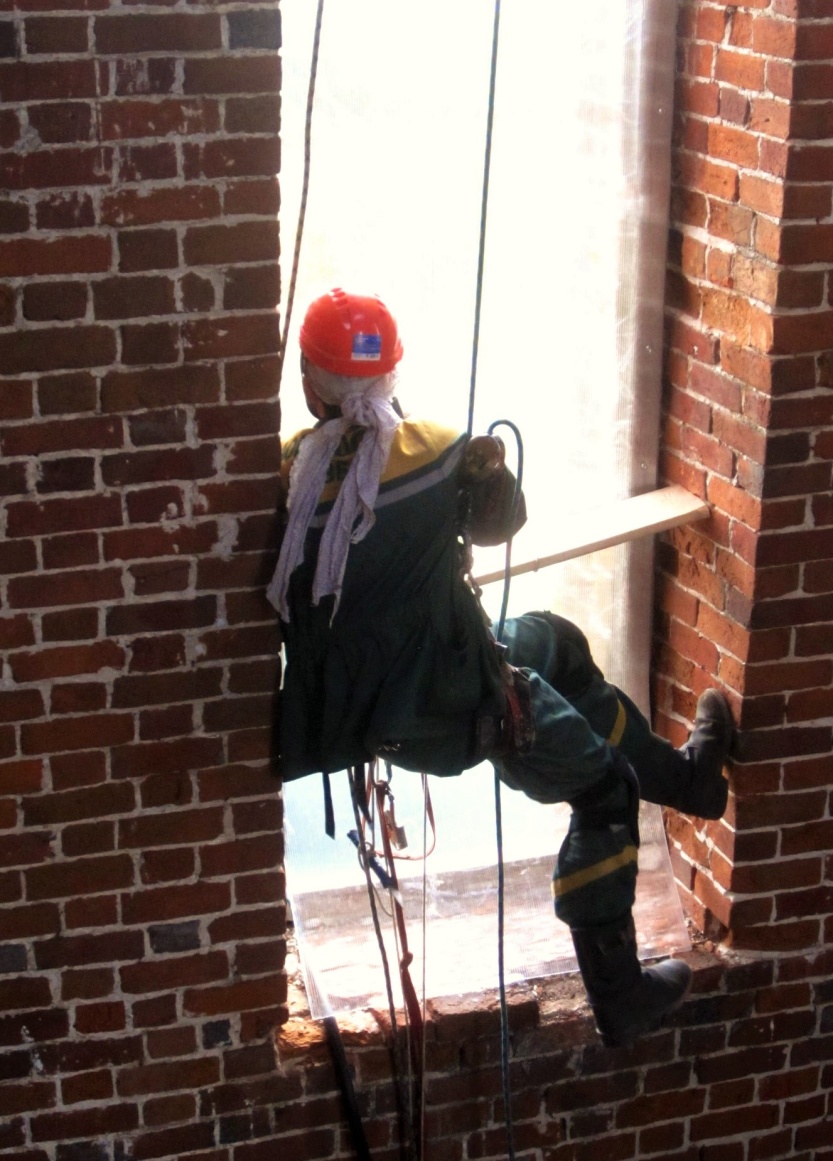 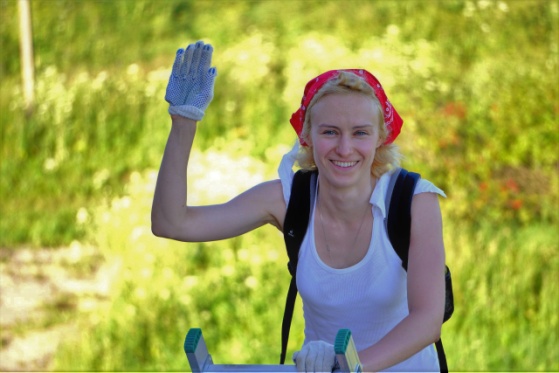 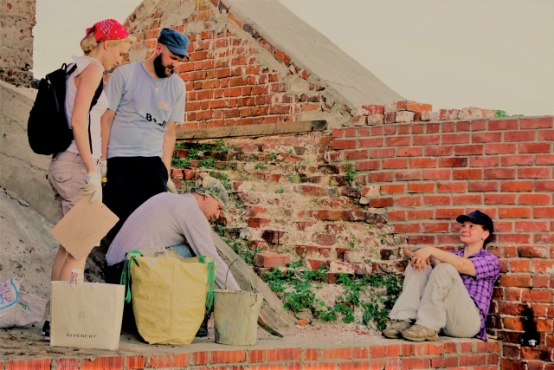 Археологические раскопки
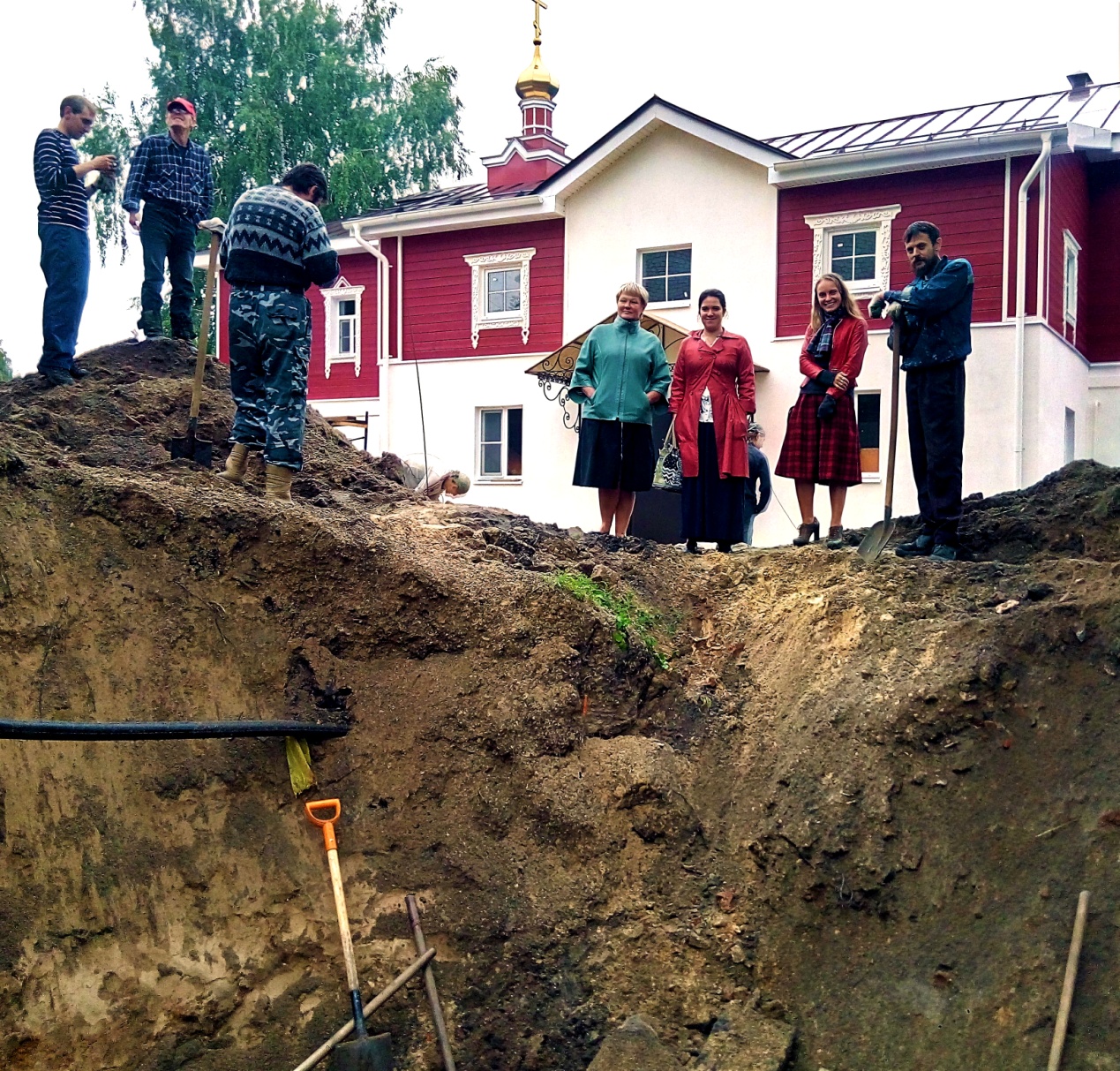 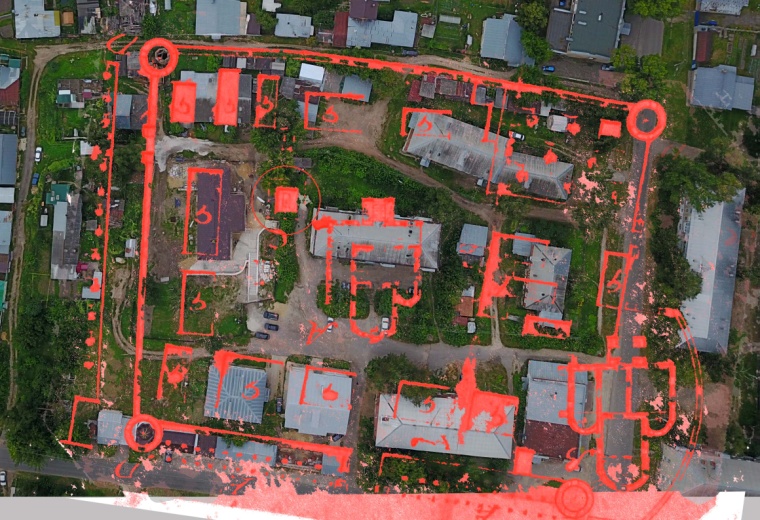 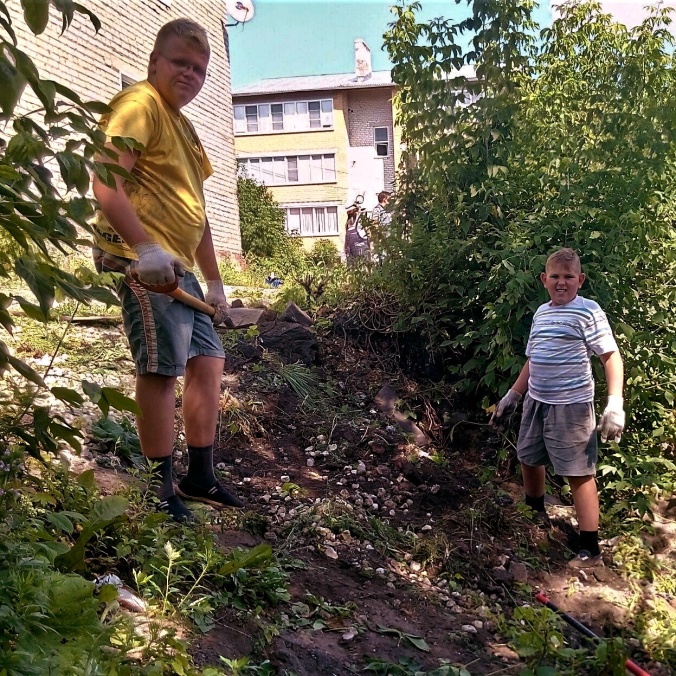 Проект «Сокровища Мещерского края: разрушающиеся храмы Касимовской епархии»
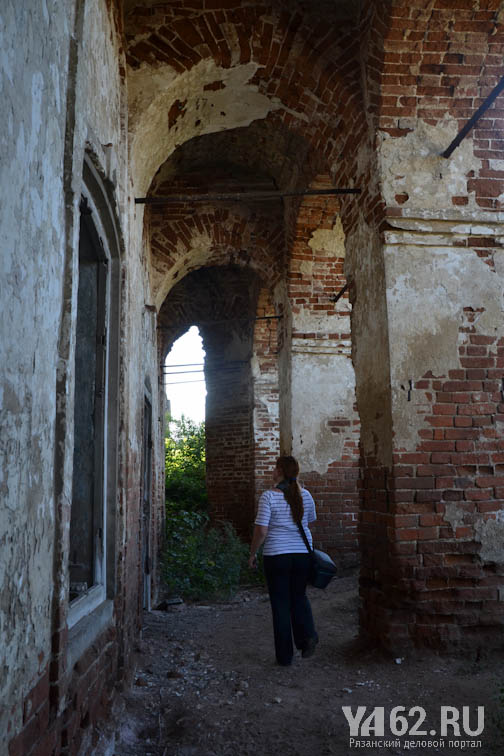 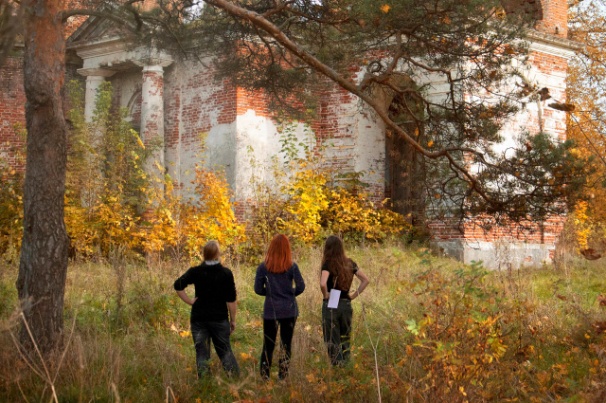 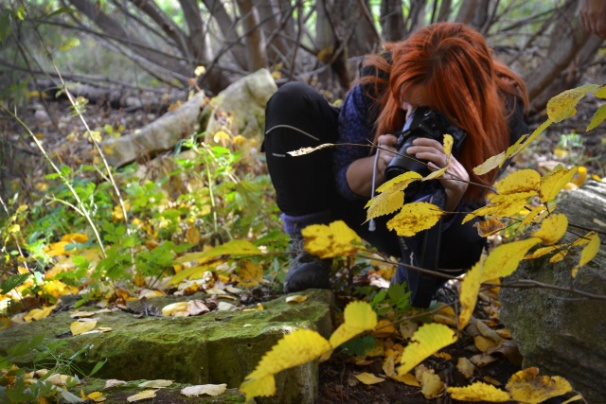 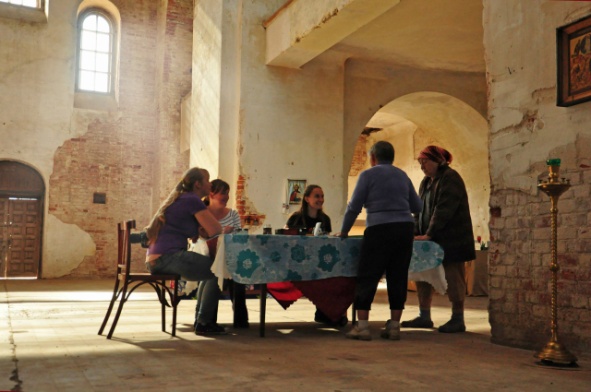 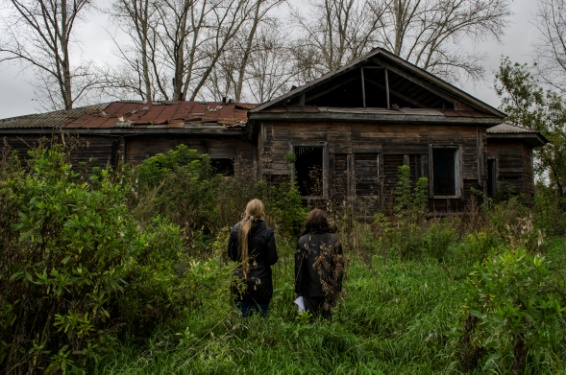 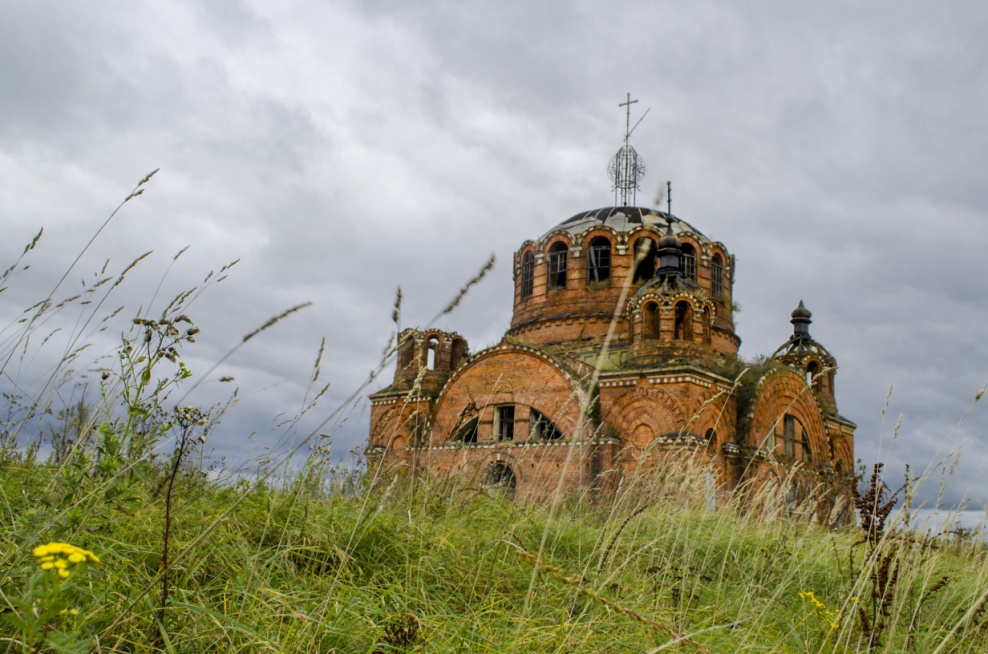 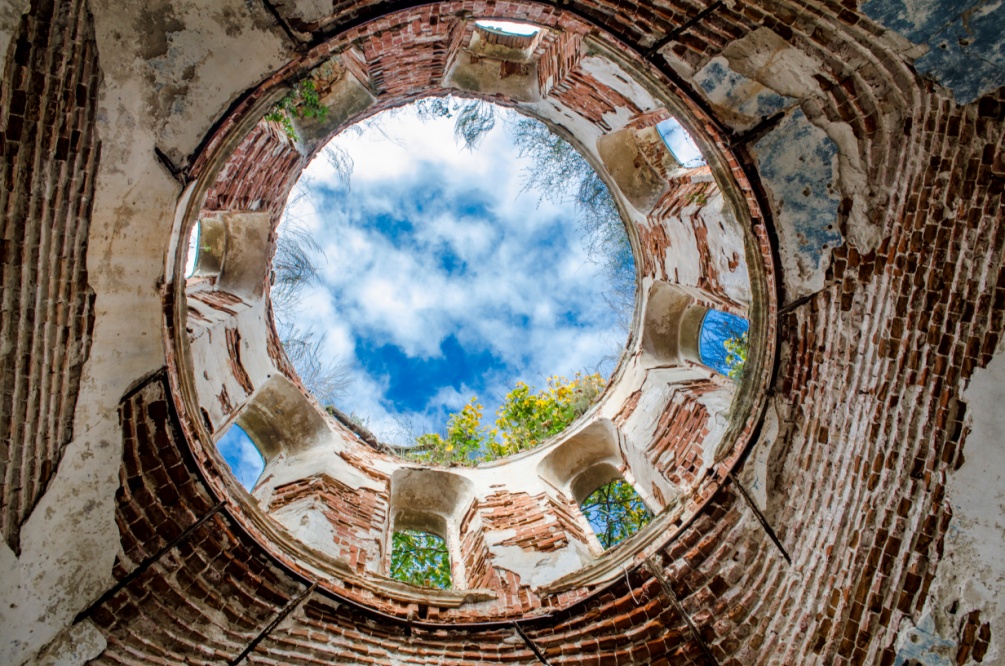 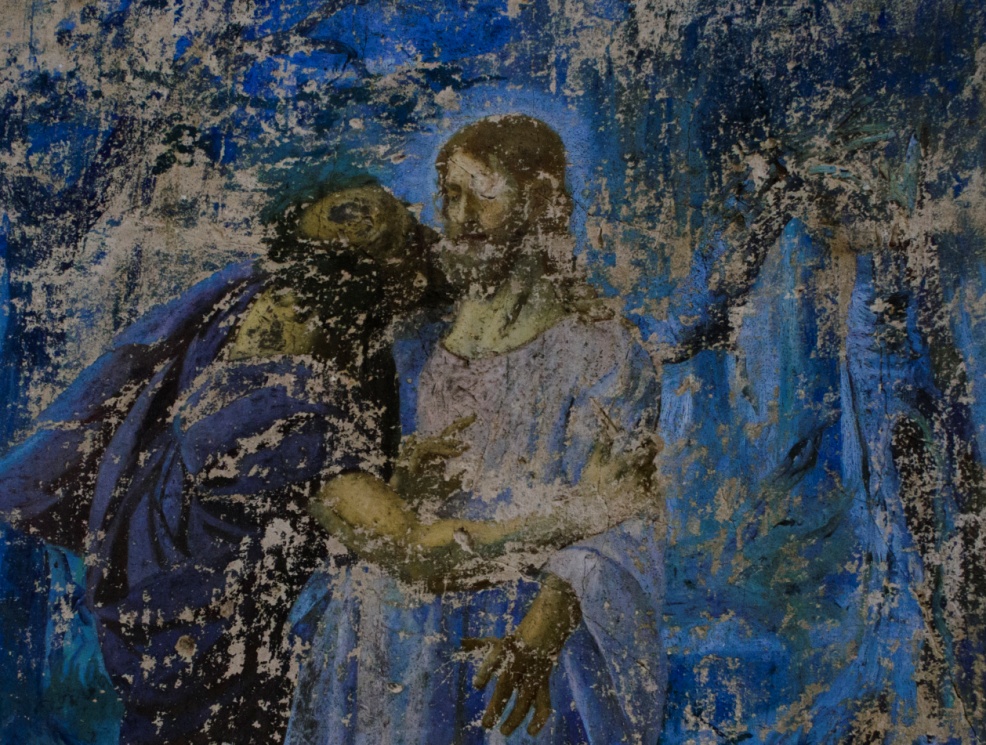 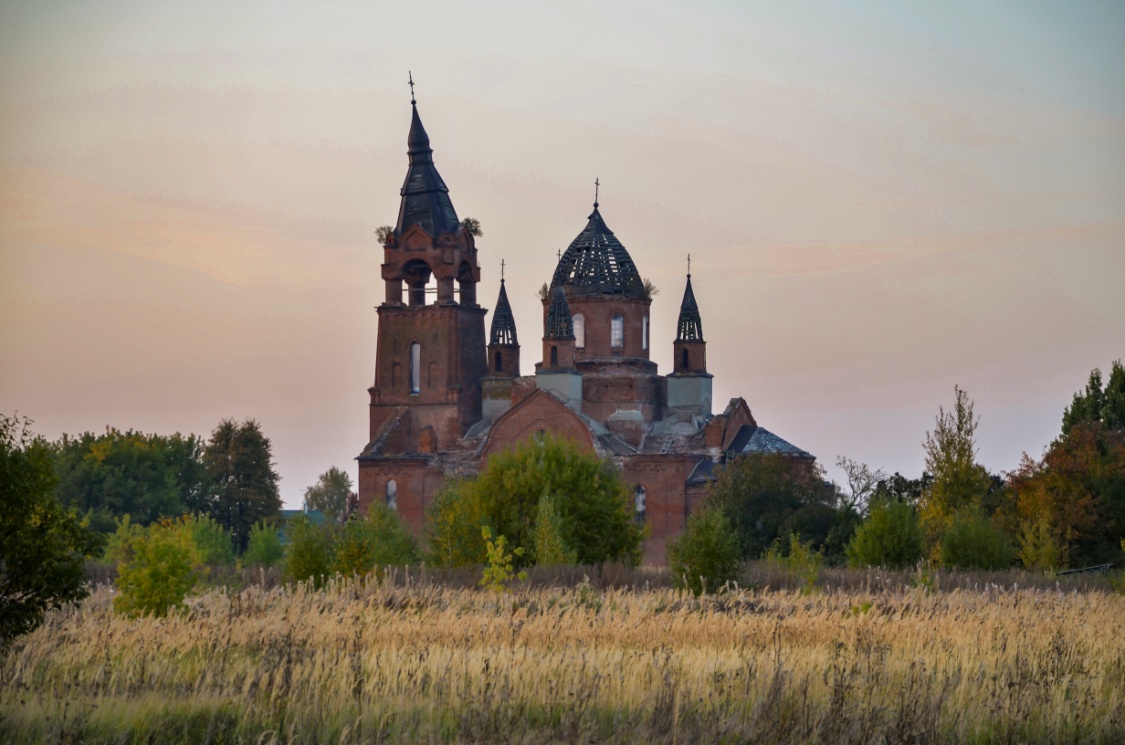 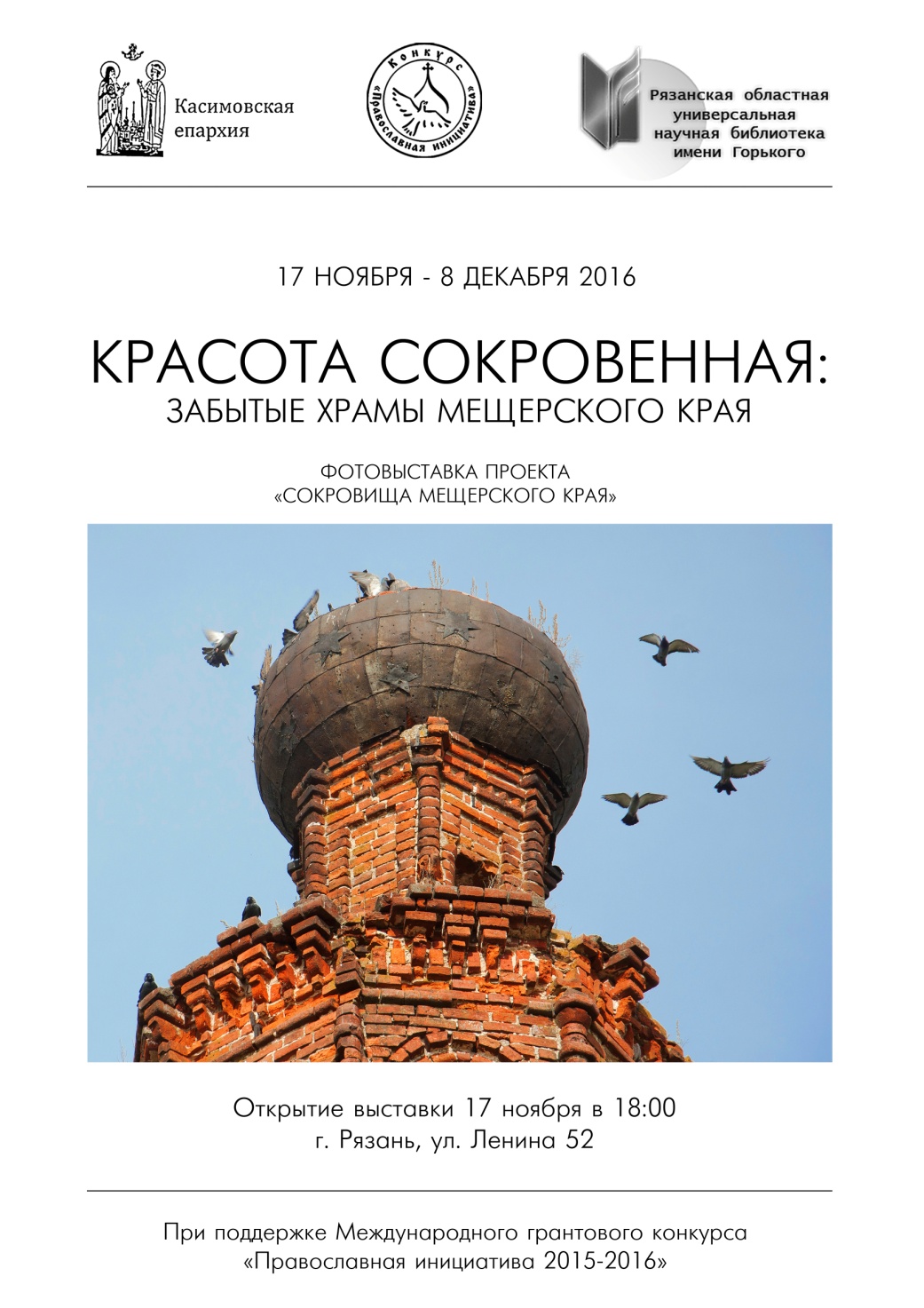 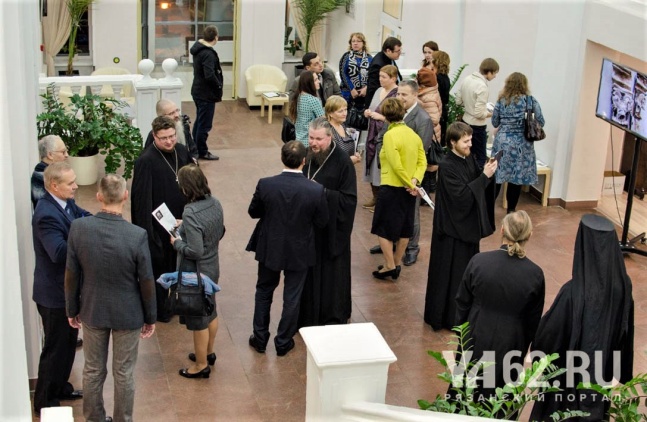 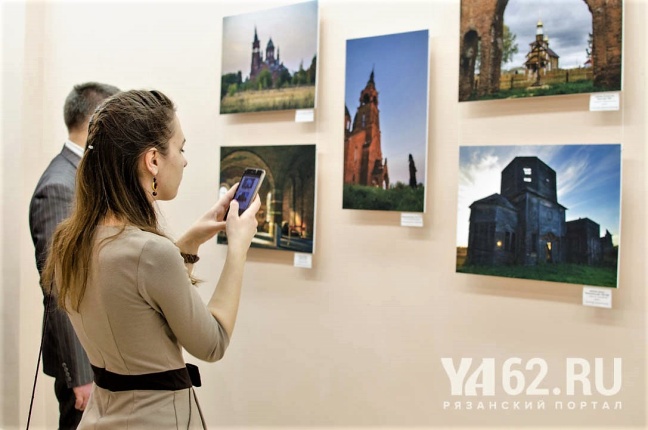 Практика студентов
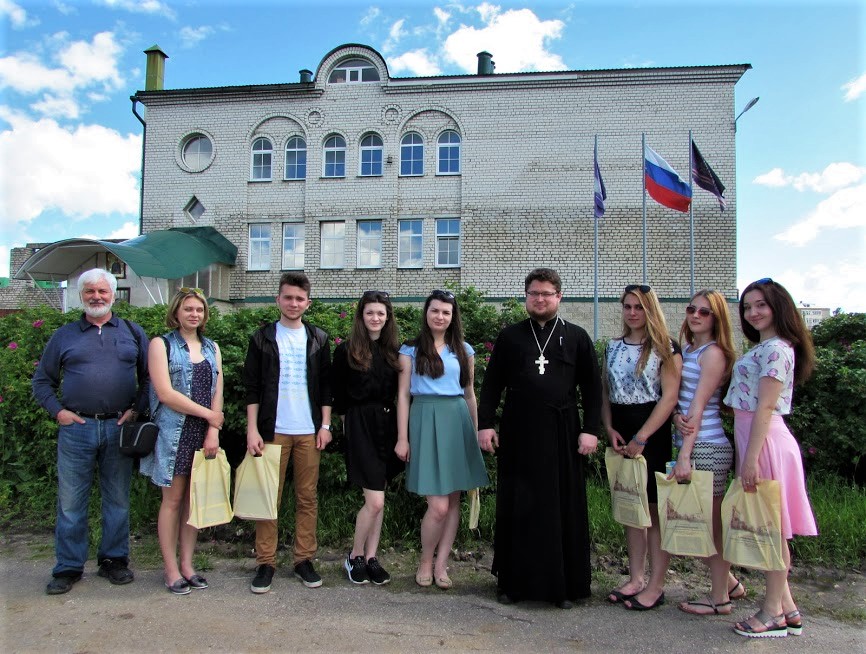 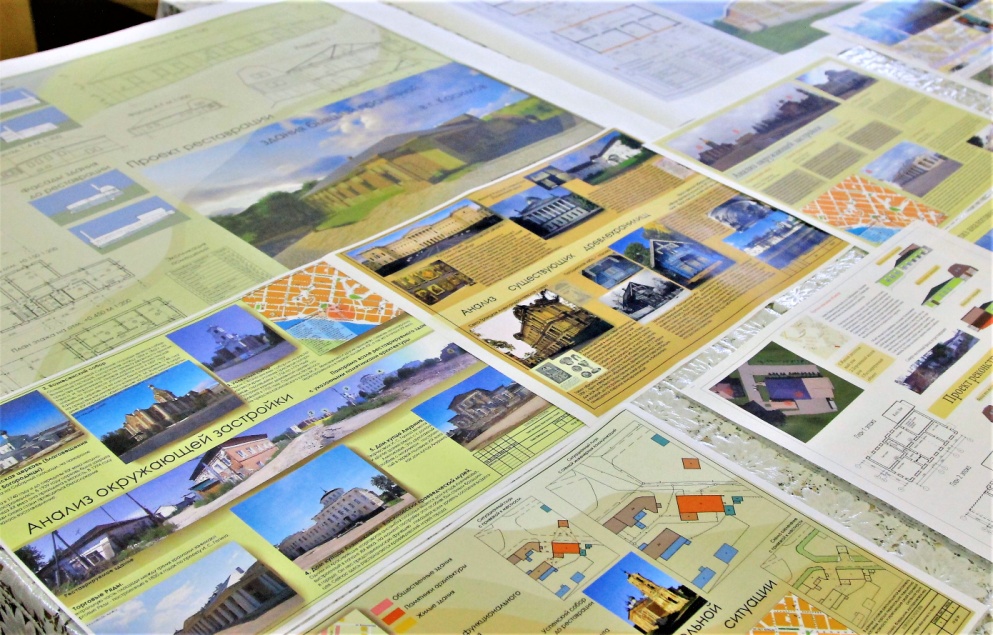 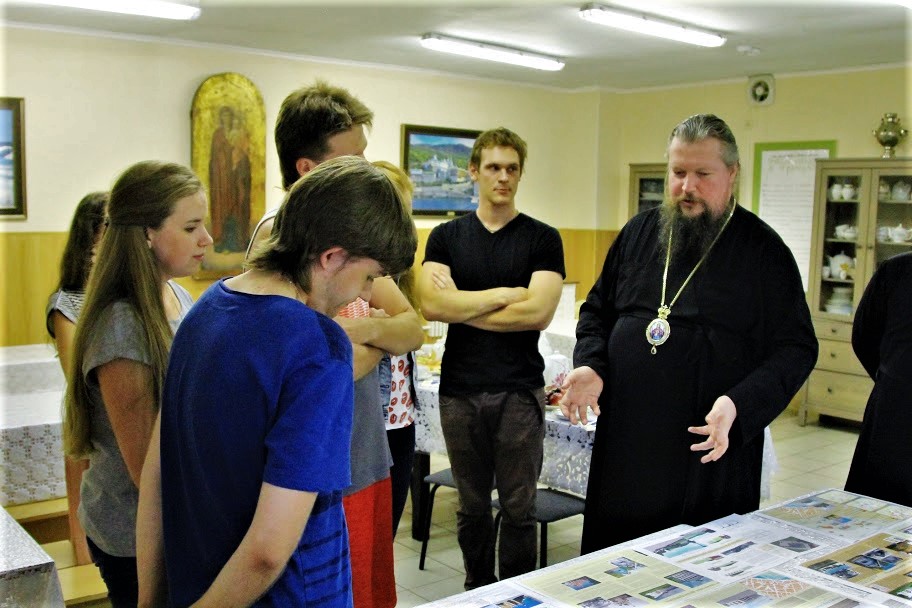 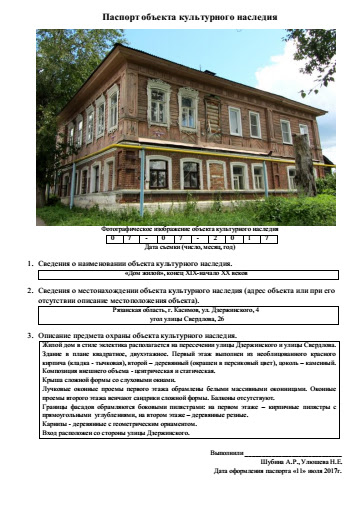 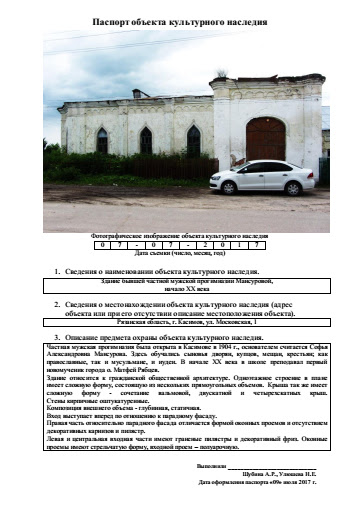 Работа с исторически значимыми некрополями
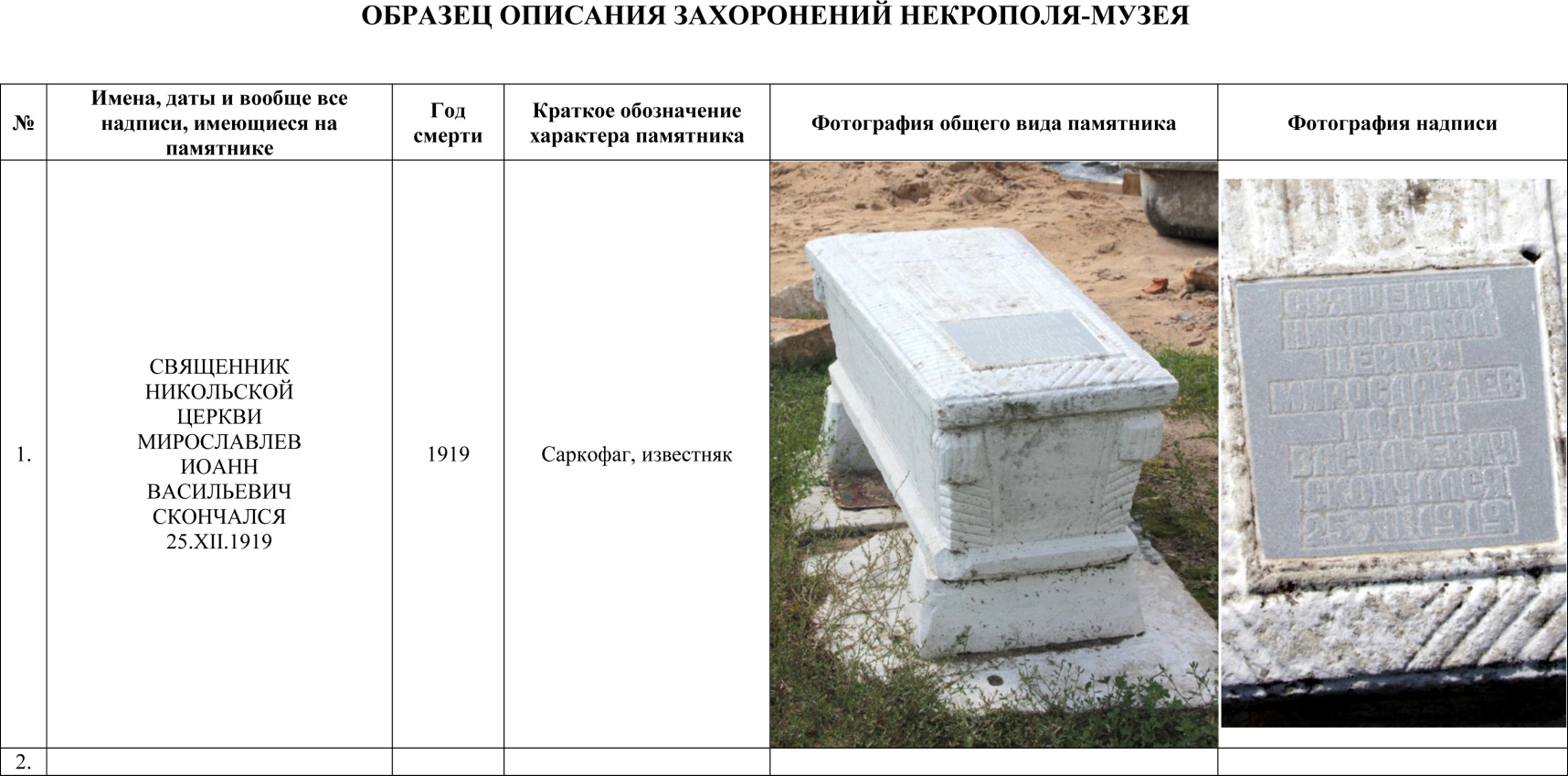 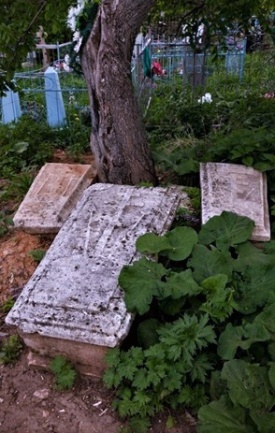 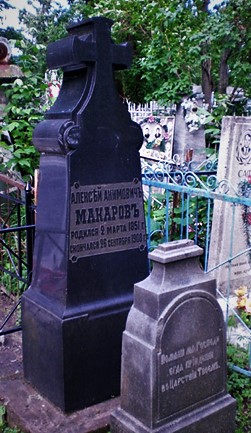 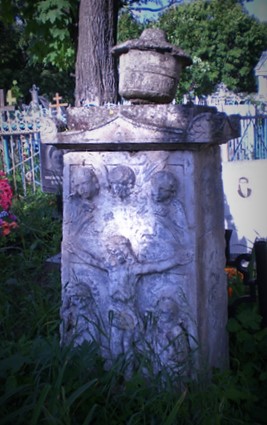 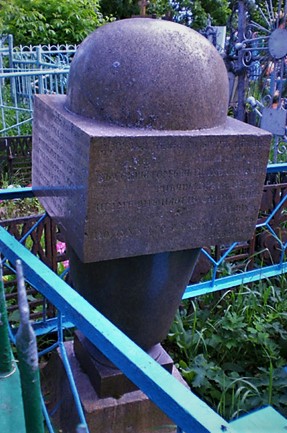 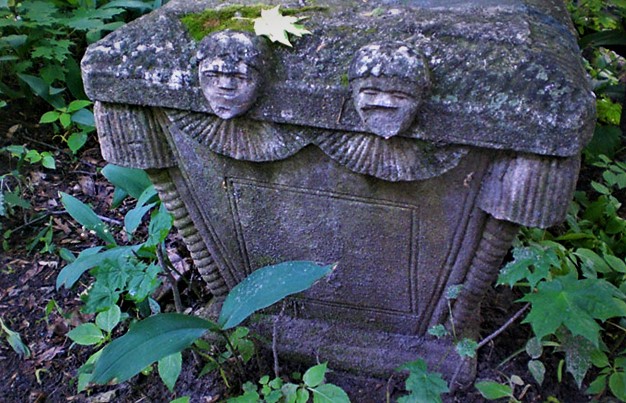